Human Resources Strategy For Researchers in IFJ PAN
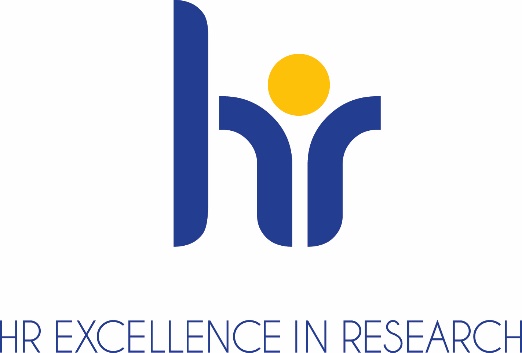 HR Excellence in Research
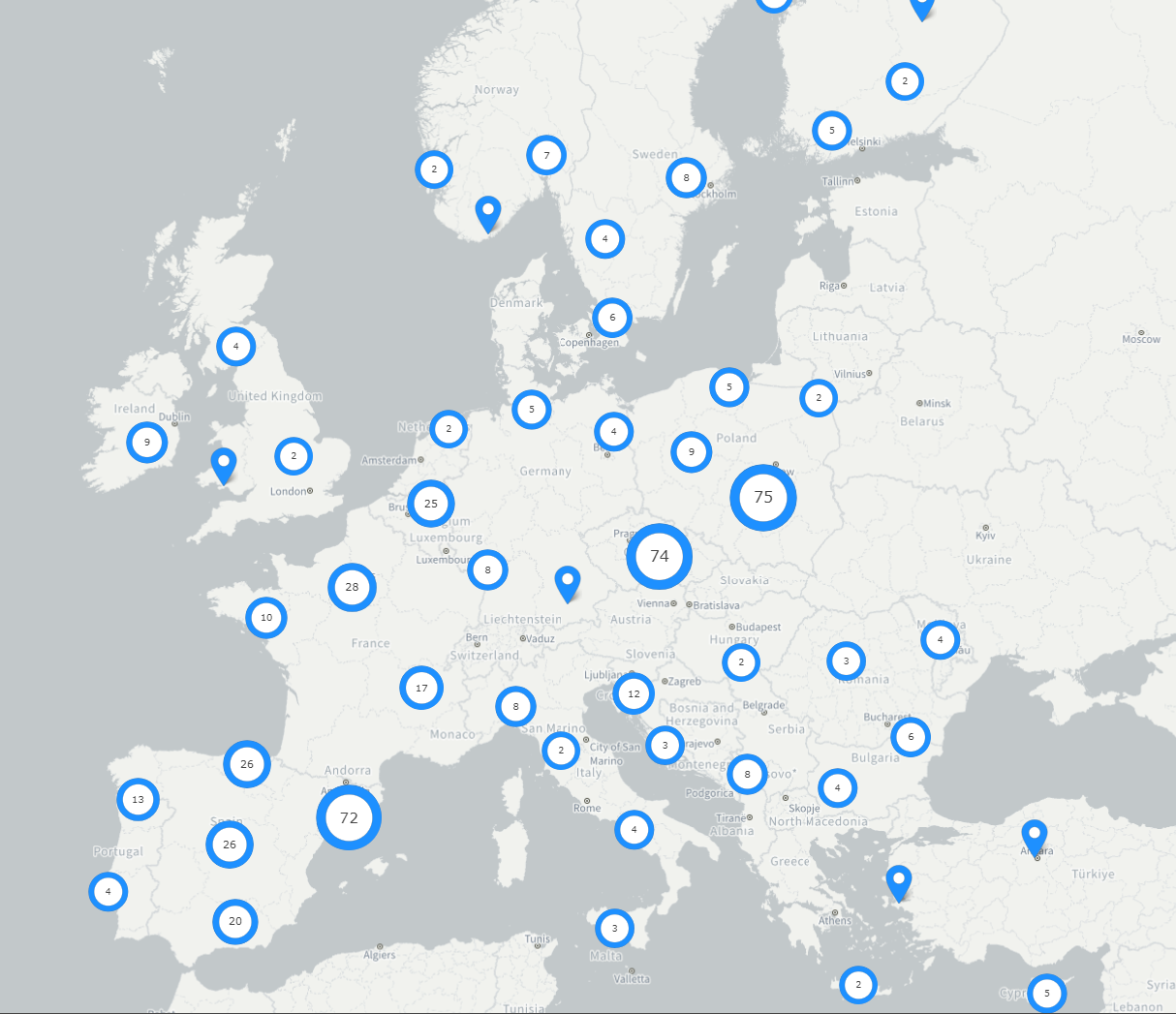 https://euraxess.ec.europa.eu/sites/default/files/brochures/kina21620b8c_pl.pdf
AWARD RENEWAL PHASE
INITIAL PHASE
IMPLEMENTATION PHASE
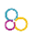 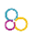 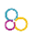 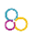 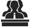 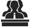 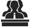 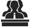 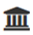 Endorsement of the C&C
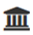 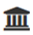 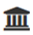 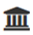 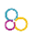 Implementation 
of the Further Improved Action Plan
Implementation 
of the Action Plan
Implementation 
of the Improved Action Plan
Implementation 
of the Revised Action Plan
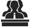 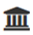 Application for the HR Award:

Gap Analysis
OTM-R Checklist
Initial Action Plan Design
INITIAL ASSESSMENT
RENEWAL WITH SITE VISIT
RENEWAL WITHOUT SITE VISIT
RENEWAL WITH SITE VISIT
INTERIM ASSESSMENT
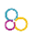 12 months
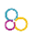 24 months
36 months
HR AWARD GRANTING
HR AWARD GRANTING
36 months
36 months
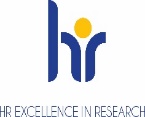 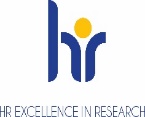 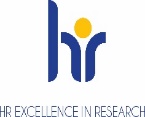 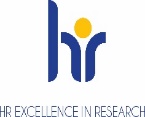 HRS4R – from PROGRESS to QUALITY
External Experts
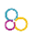 European Commission
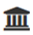 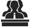 Institution
Source: https://euraxess.ec.europa.eu/jobs/hrs4r
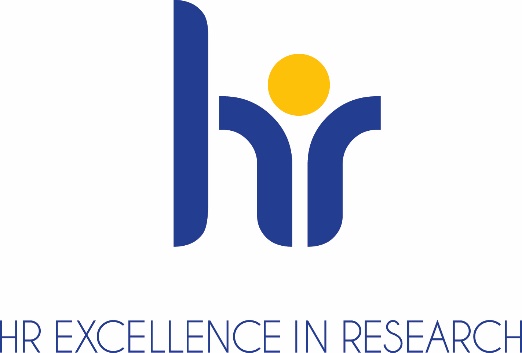 Site visit
Control is made by the foreign assessors. It takes one day.
Assessors check the progress of the action plan. 
In the IFJ the AP realize five different aspects:
Development of the young scientists;
Developement of the experienced scinetists;
Comercialization of the research;
Equality and diversity;
Ethics and scientific freedom.
https://www.ifj.edu.pl/kariera/hrs4r/podjete-dzialania.php
Assesors require interviews with the representatives of the researchers.
13:00 – 14:00
PhD students and young researchers
14:15 – 15:15
Independent researchers and group liders
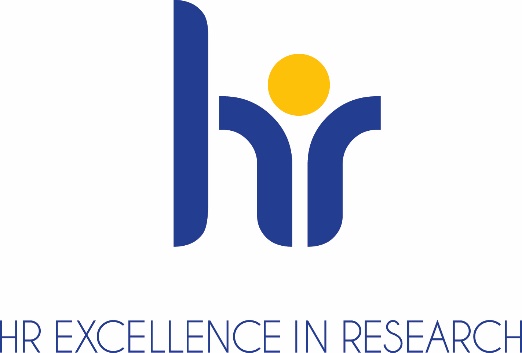 Interviews with assessors
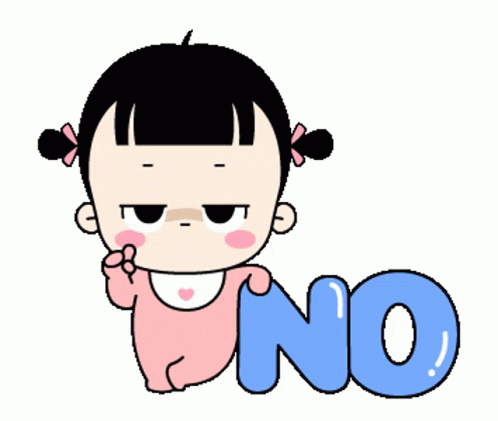 Assesors don’t like:

Lack of commitment during talks;
Inconsistencies between the report and the accounts of individual groups of scientists;
Lack of the knowledge about Institute startegy related to HRS4R.
Friendly interogation
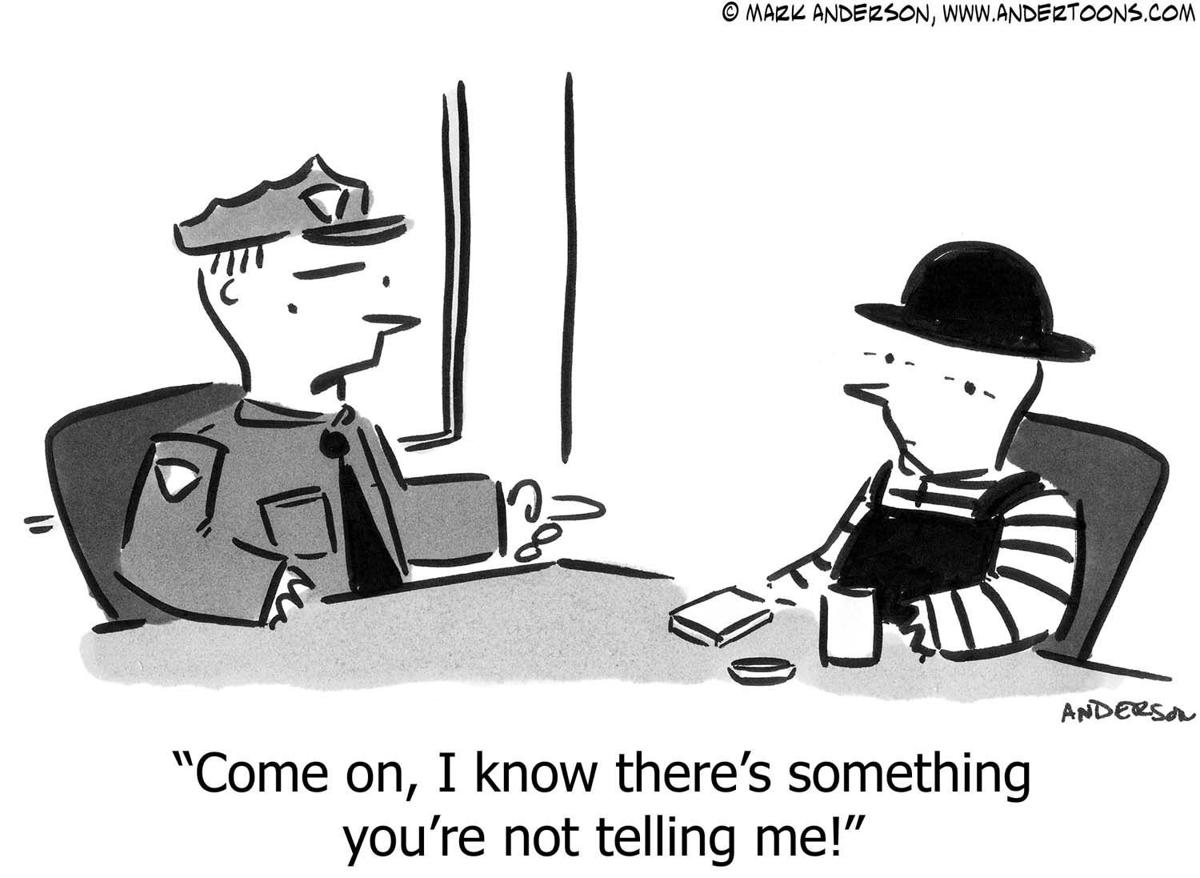 https://www.ifj.edu.pl/kariera/hrs4r/pdf/Strategia_HRS4R_w_IFJPAN.pdf
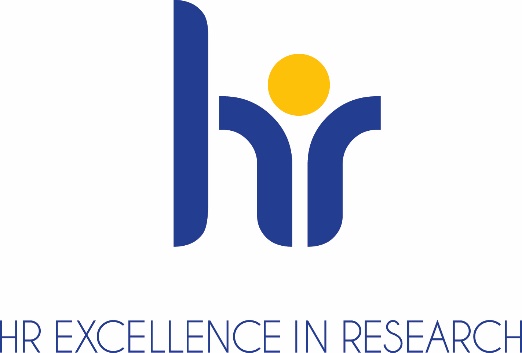 Selected aspects of the HRS4R strategy at IFJ PAN – OTM-R policy
Open, Transparent and Merit-based 
Recruitment of Researchers
New policy and statute of hiring researchers (https://www.ifj.edu.pl/en/career/recruitment-procedures.php); 
New recommendations for members of recruitment committees (www.ifj.edu.pl/dzialy/dsp/informatory/Zalecenie-dla-czlonkow-komisji-rekrutacyjnych-w-IFJ-PAN.pdf);
New Rules of Procedure for the Appeals Committee (www.ifj.edu.pl/dla-pracownikow/komisje/komisja-odwolawcza-rn/);
Feedback on strengths and weaknesses after the interview.
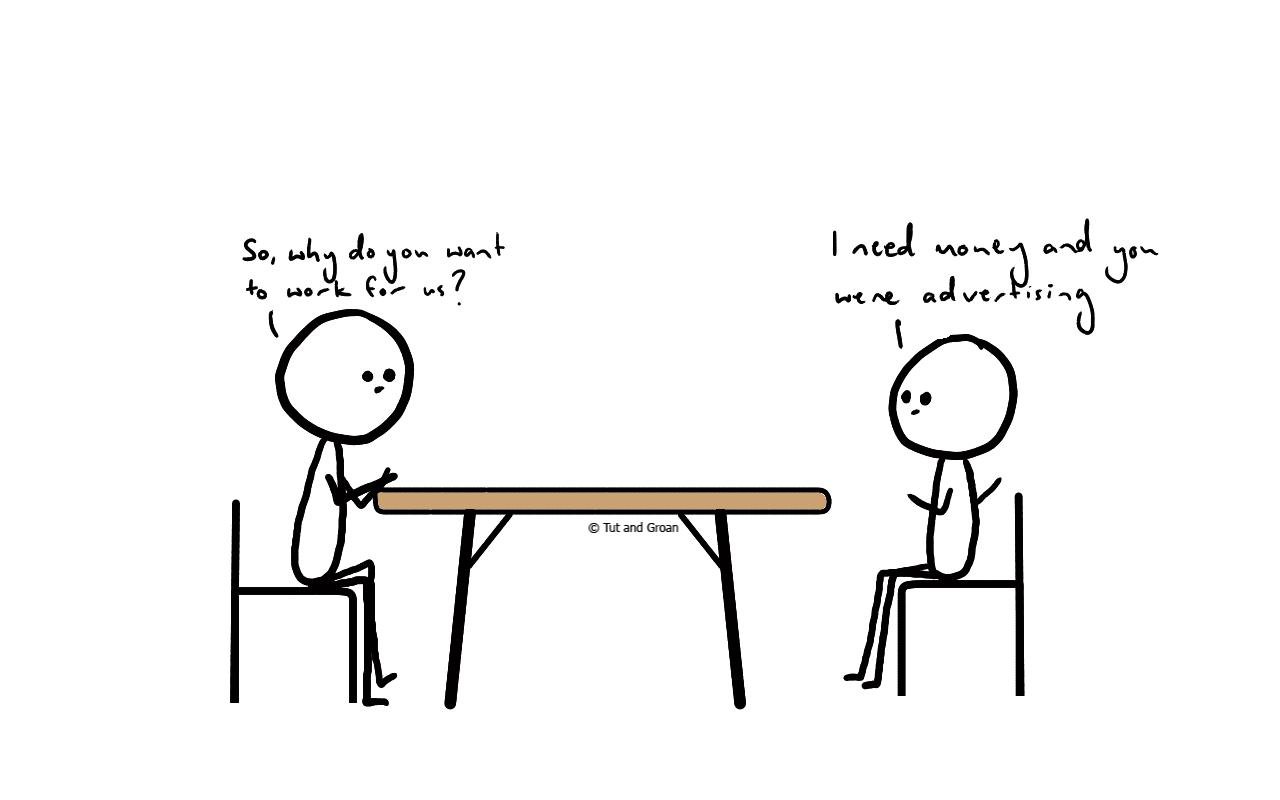 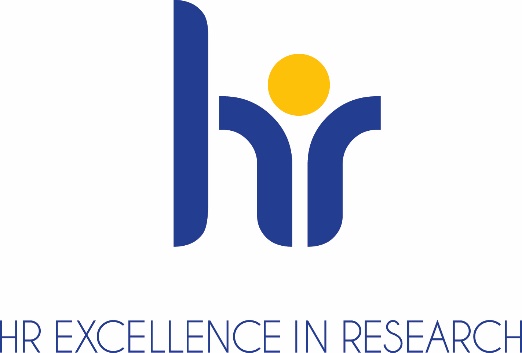 Selected aspects of the HRS4R strategy at IFJ PAN – conflicts and complains
Anti-mobbing CommissionProf. Mariusz Witek - Chair of the Committeekomisja.antymobbingowa@ifj.edu.plPermament duty: every first Monday of the month11:00 – 12:00, room 108 – basement, bulding No. 0;  
Ombudsman – an Advocate for the Rights and Ethical Values at IFJ PANdr hab. Paweł Błasiak – ombudsman@ifj.edu.plor mailbox next to the library https://www.ifj.edu.pl/en/institute/staff/Ombudsman_ENG.pdf;
Ombudsman for Doctoral Studentsmgr Michał Adamek – rzecznikdoktorantow@ifj.edu.pl or phdspokesman@ifj.edu.pl https://kisd.ifj.edu.pl/solving-problems/
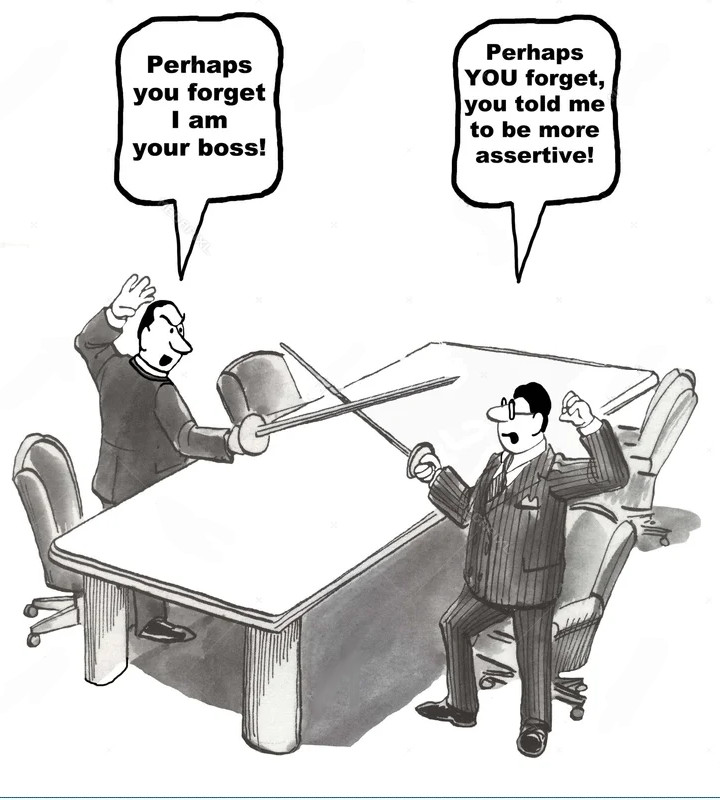 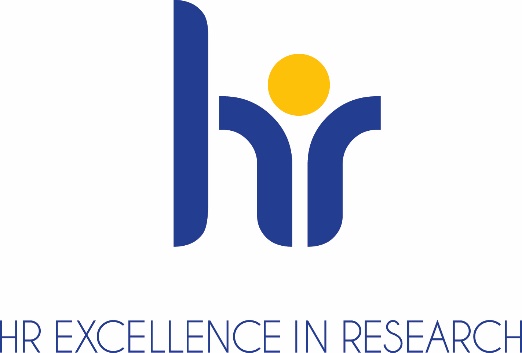 Selected aspects of the HRS4R strategy at IFJ PAN – management staff training
Creation of the guide:The portrait of a good leader
Mentoring in scientific institutions8 May 2023Resolving conflicts within and between teams19,26,27 June 2023
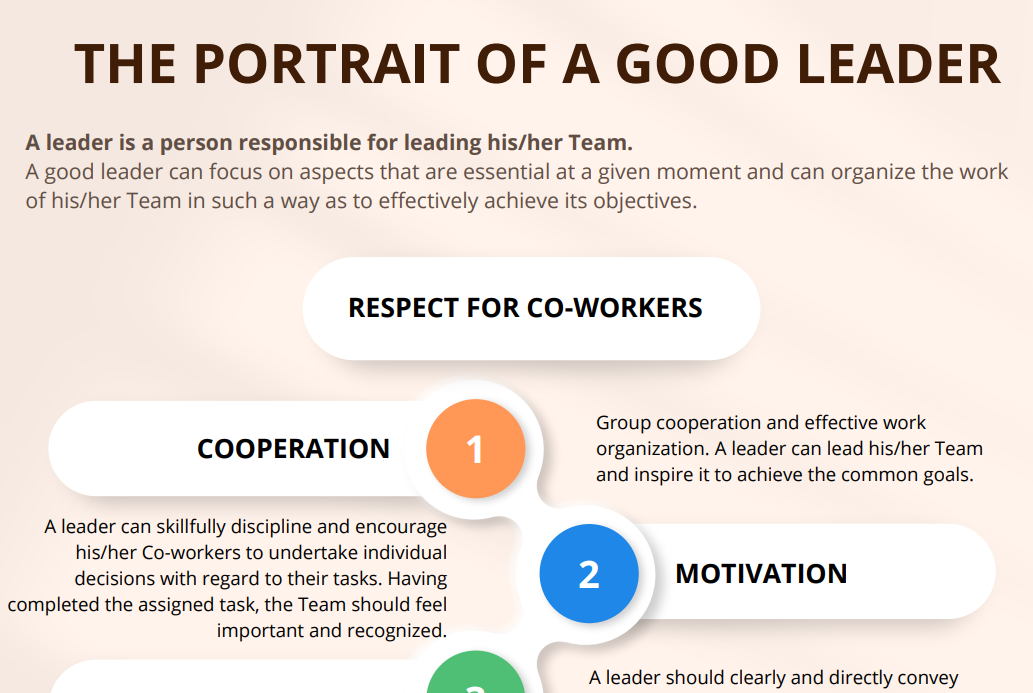 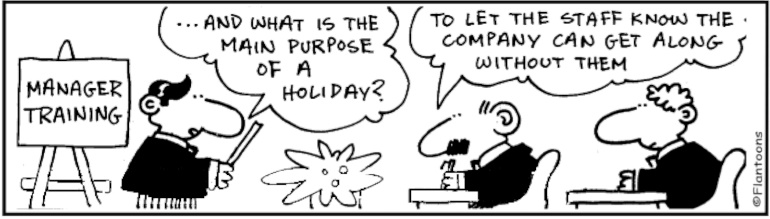 www.ifj.edu.pl/dzialy/dsp/informatory/The-portrait-of-a-good-leader.pdf
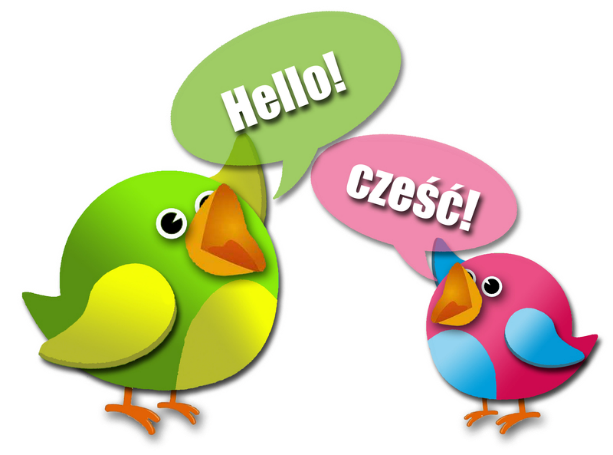 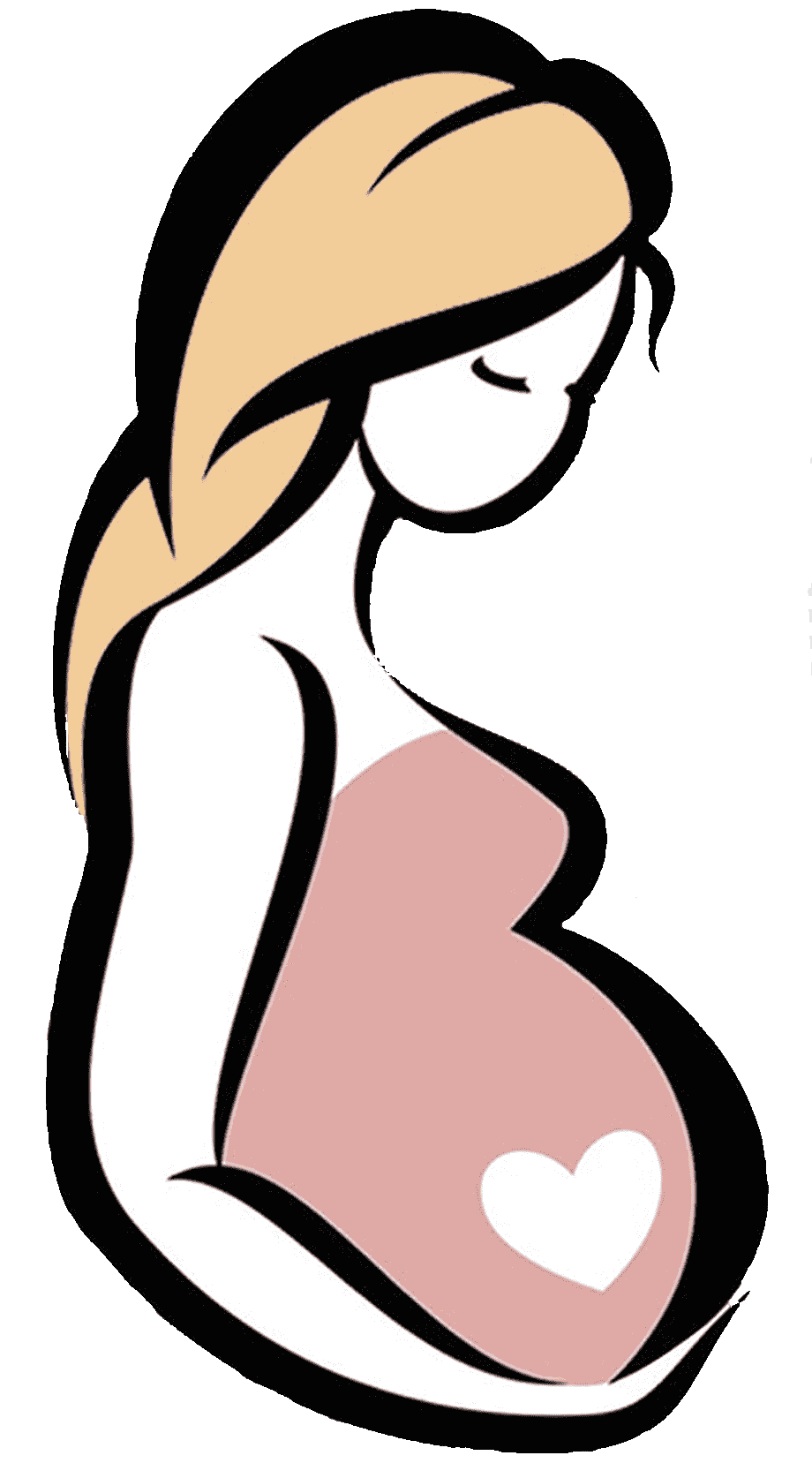 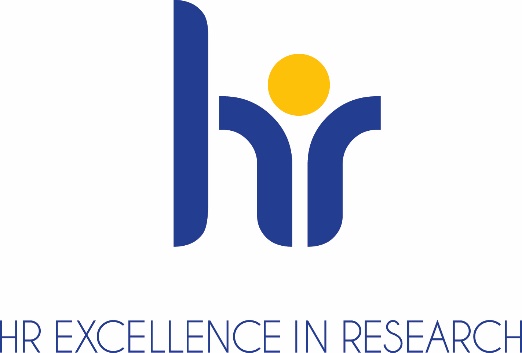 Open Access policy and guide:http://www.ifj.edu.pl/library/en/open-access/
http://www.ifj.edu.pl/library/open-access/materials/OTWARTY-DOSTEP-przewodnik-2023-eng.pdf

Development the recommendation about co-authorship:
http://www.ifj.edu.pl/dla-pracownikow/etyka/Recommendations-related-to-good-practices-in-determining-co-authorship-of-scientific-publications.pdf
To make life better…
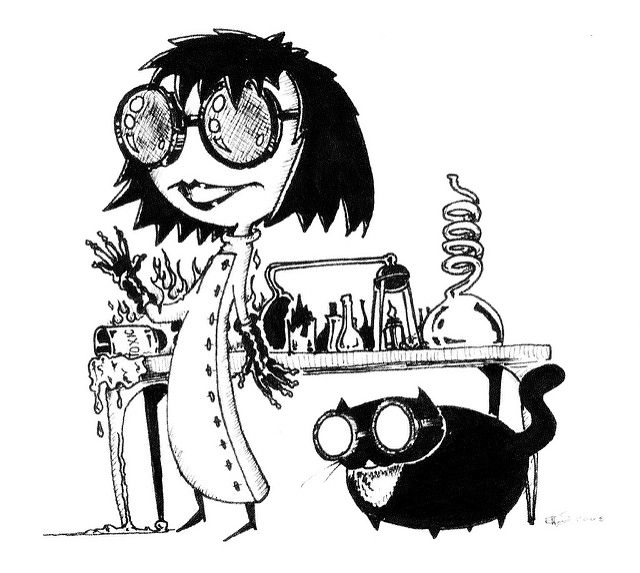 Seminar: Thursdays for youth

Emergency psychological help:
http://www.kisd.ifj.edu.pl/psychological-help/
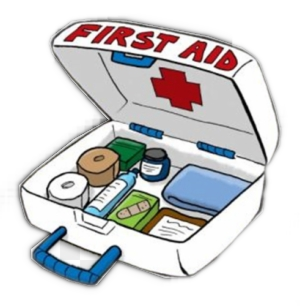 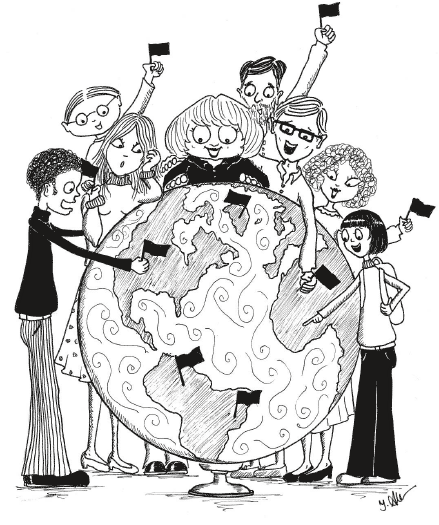 Appointment of an assistant for foreign employees:
Mgr Beata Murzyn - beata.murzyn@ifj.edu.pl

Creation of a website – welcome for newcomers
https://www.ifj.edu.pl/en/career/hrs4r/welcome-for-newcomers/

Bilingual forms and messages
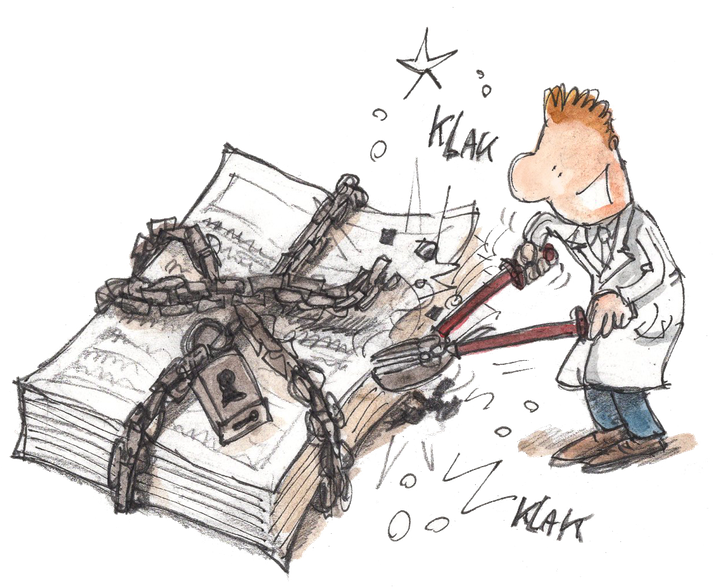 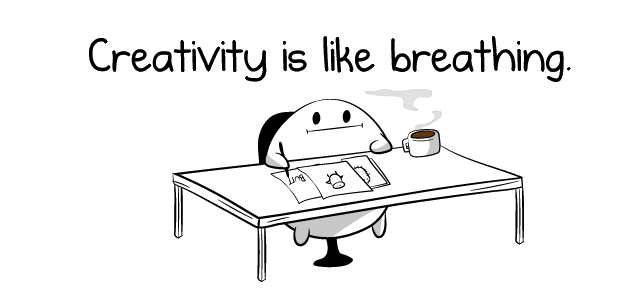 Designated room for women in
pregnancy and parent with child:
building no. 5, floor 1 
room no. 5320
BILINGUAL GUIDES
https://www.ifj.edu.pl/dzialy/dsp/informatory/
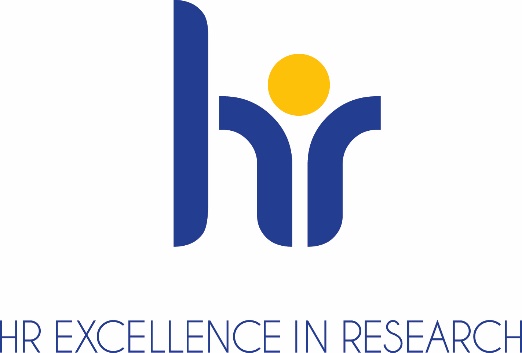 Details and proposals
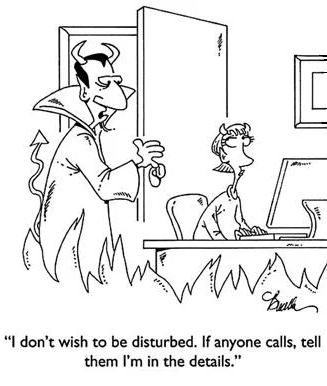 https://www.ifj.edu.pl/en/career/hrs4r/
Proposals to undertake joint activities for the benefit of the institute community:
wg4@ifj.edu.pl
Thank You for attention!